Centro de Visitações – Núcleo Santa Virgínia
Programa Unesp para o Desenvolvimento Sustentável de São Luiz do Paraitinga.
Grupo “Emaranhados”
Fábio Ricardo da Costa
Hugo Caleiras Ferri
Raquel Bragagnolo
Coordenador: Professor Dr. José Xaides
Linhas Projetuais
O projeto foi abordado com uma temática bem simples, dois fatores foram essências para a sua concepção: integrar da melhor maneira possível o projeto com a natureza e causar o menor impacto sobre ela. 
Pensando nessa proposta, a linha projetual que seguimos foi a de uma implantação bem aberta, com espaços de diferentes usos separados entre si, para que o caminhar necessário entre eles já “obrigue” o visitante  a ter uma relação com o entorno de exuberante natureza do centro.
Para impactar o mínimo possível sobre a natureza, um grande deck de madeira é a base de toda a relação entre os espaços, visando assim, a permeabilidade do solo, já que as madeiras são espaçadas entre si. Ainda nessa questão, os prédios foram pensados de maneira simples, com formas básicas e dimensões pequenas, para que não cause tanto impacto visual, deixando com que a própria natureza seja o atrativo principal.
Implantação Geral
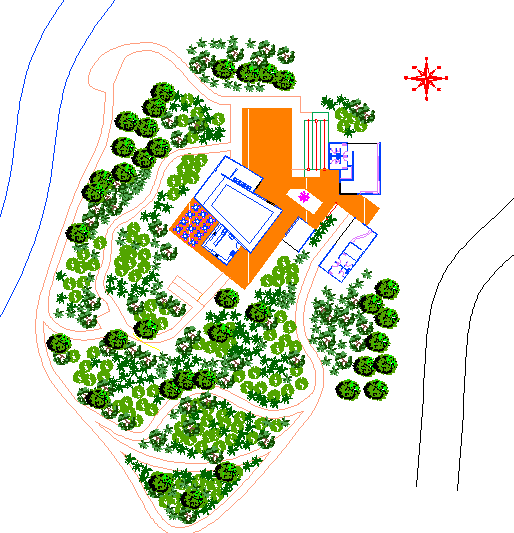 3
5
1 – Entrada
2 – Estrada de Acesso
3 – Área do Rafting
4 – Área de Descanso/Espaço Zen
5 - Rio
1
2
4
Implantação – Pavimento Superior
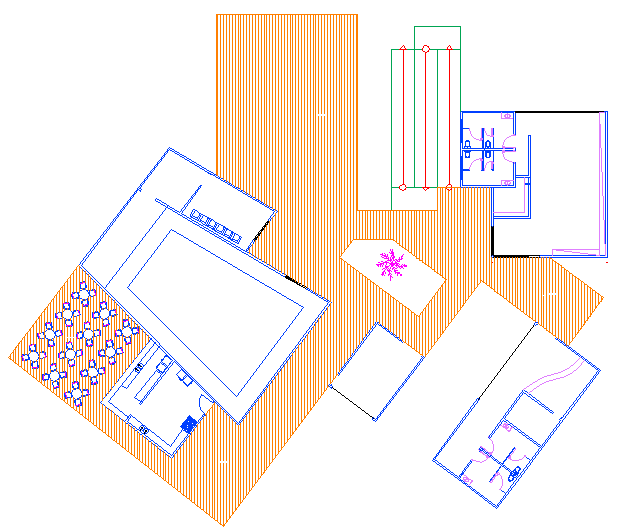 1 – Conveniência e Auto – Atendimento
2 – Sanitários
3 – Recepção/Secretaria/Administração/Sanitários
4 – Biblioteca
5 -  Foyer
6 – Sala de Apoio/Camarim
7 – Auditório
8 – Lanchonete/Restaurante
2
6
1
5
7
3
4
8
Implantação – Pavimento Inferior
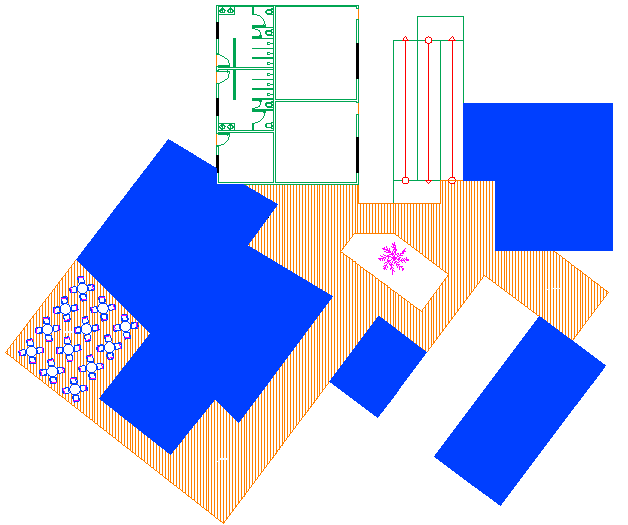 1
2
1 – Salas Multiusos
2 – Vestiários
3 – Enfermaria
1
3
Remanejamento
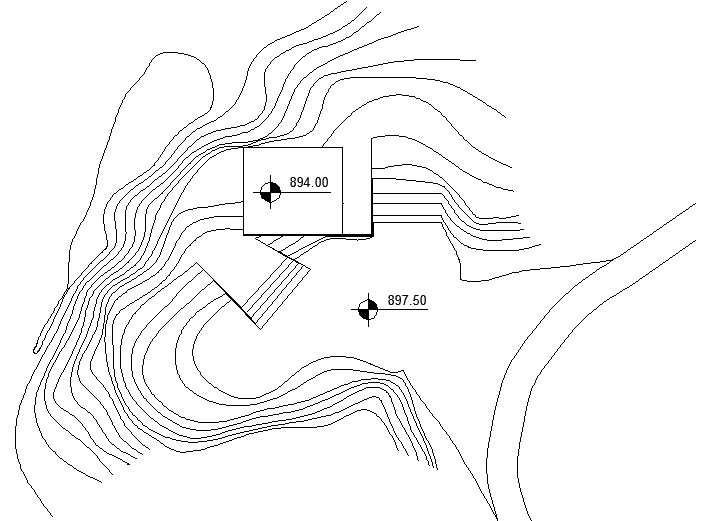 Remanejamento
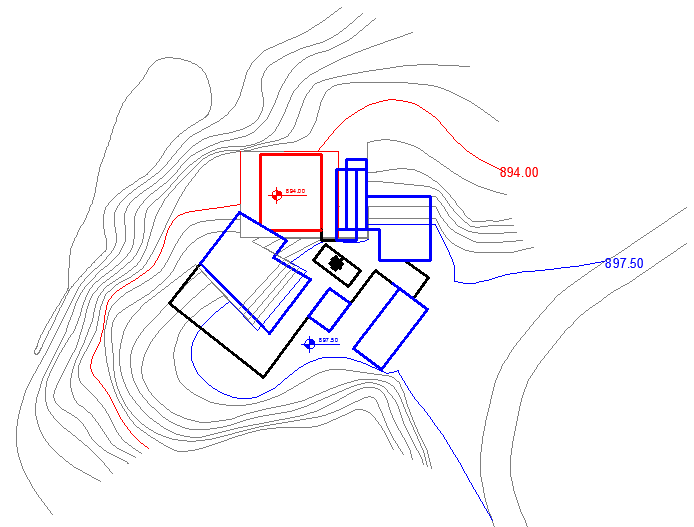 Pavimento Superior
Pavimento Inferior
Método Construtivo
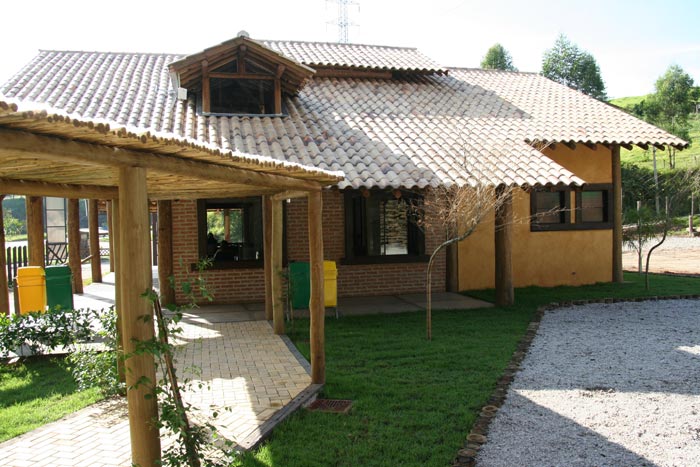 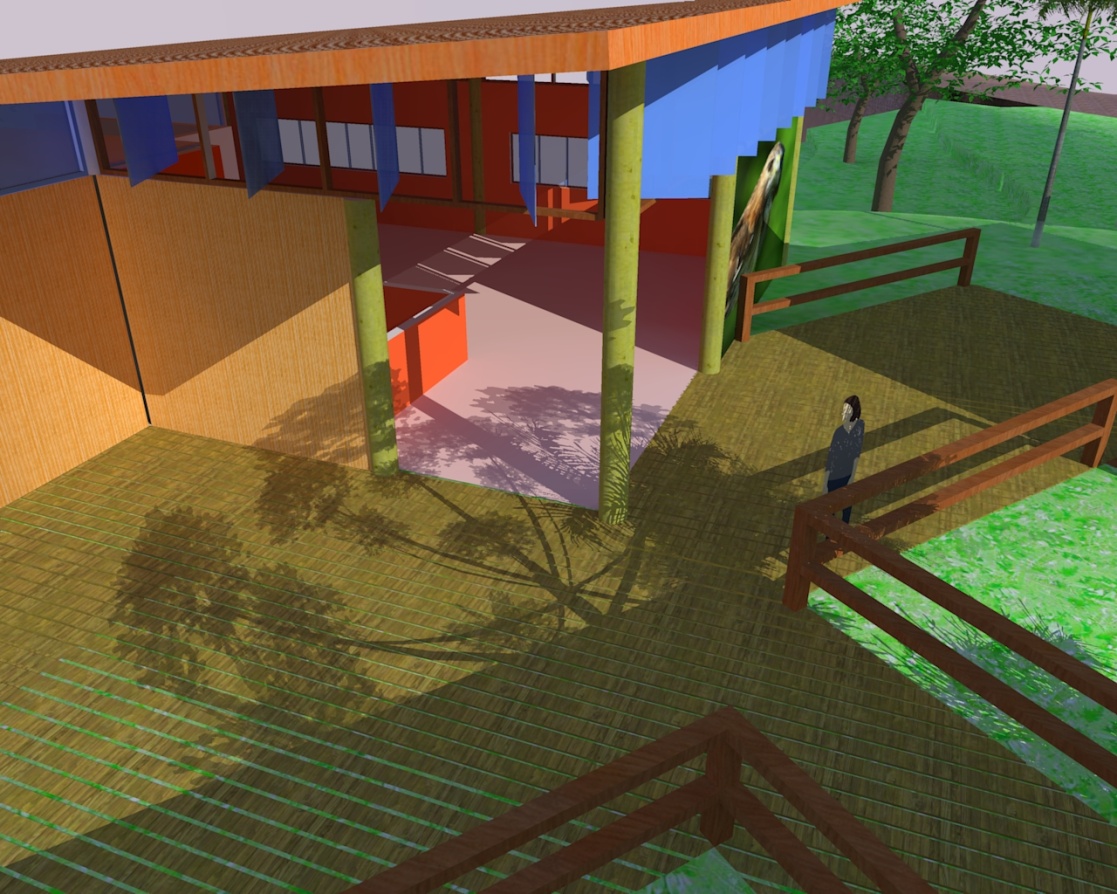 O SISTEMA CONSTRUTIVO SE BASEIA NO USO DE VIGAS E PILARES DE EUCALIPTO E PAREDES DE TAIPA DE PILÃO, COMO MOSTRAM AS FIGURAS.
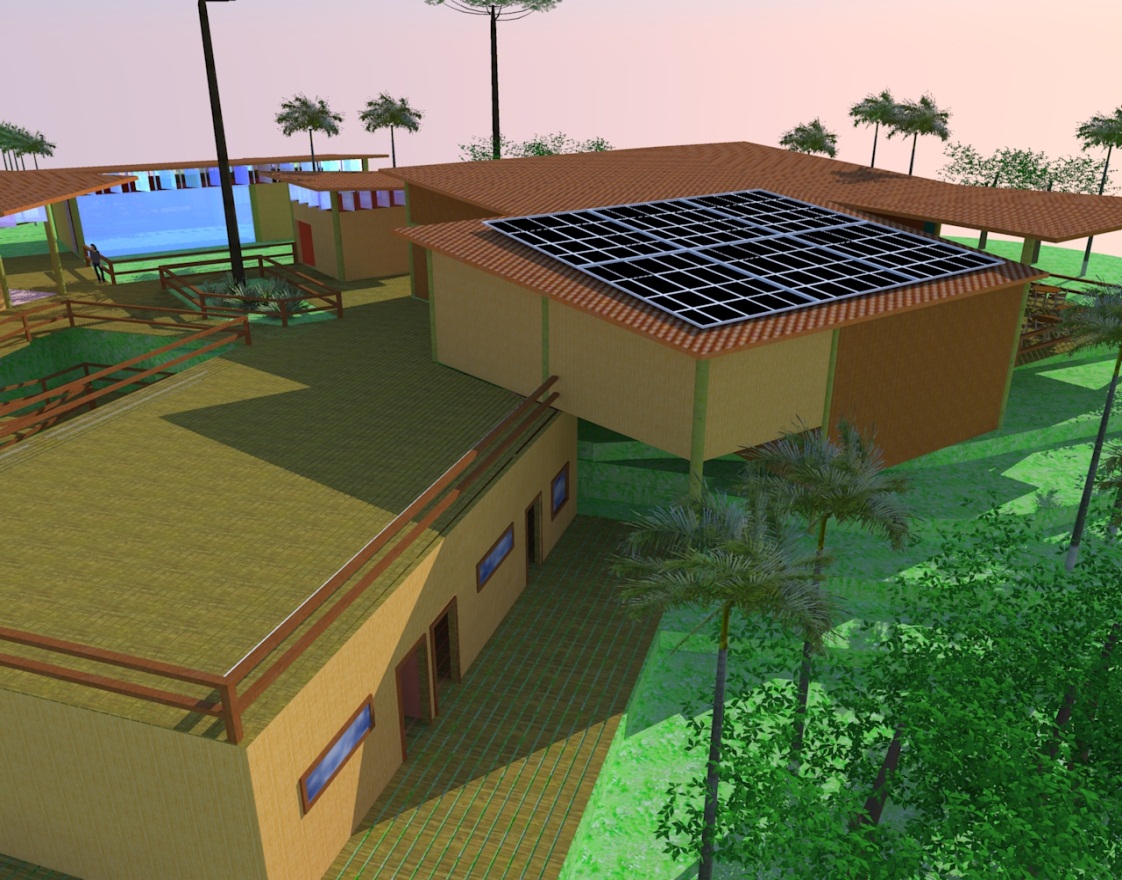 PLACAS FOTOVOLTAICAS  PARA AUXILIAR NO FORNECIMENTO DO ENERGIA.
USO DE VIDROS PARA FACILITAR A VENTILAÇÃO, ILUMINAÇÃO E TAMBÉM PROMOVER UMA MAIOR INTEGRAÇÃO COM A NATUREZA A PARTIR DA VISÃO.
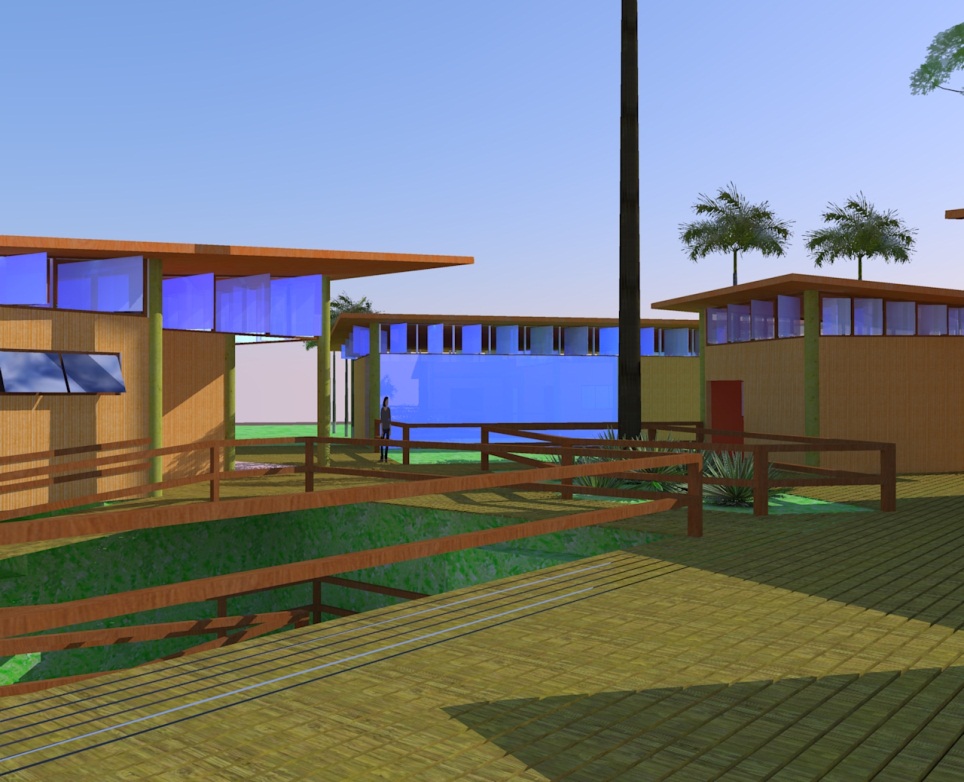 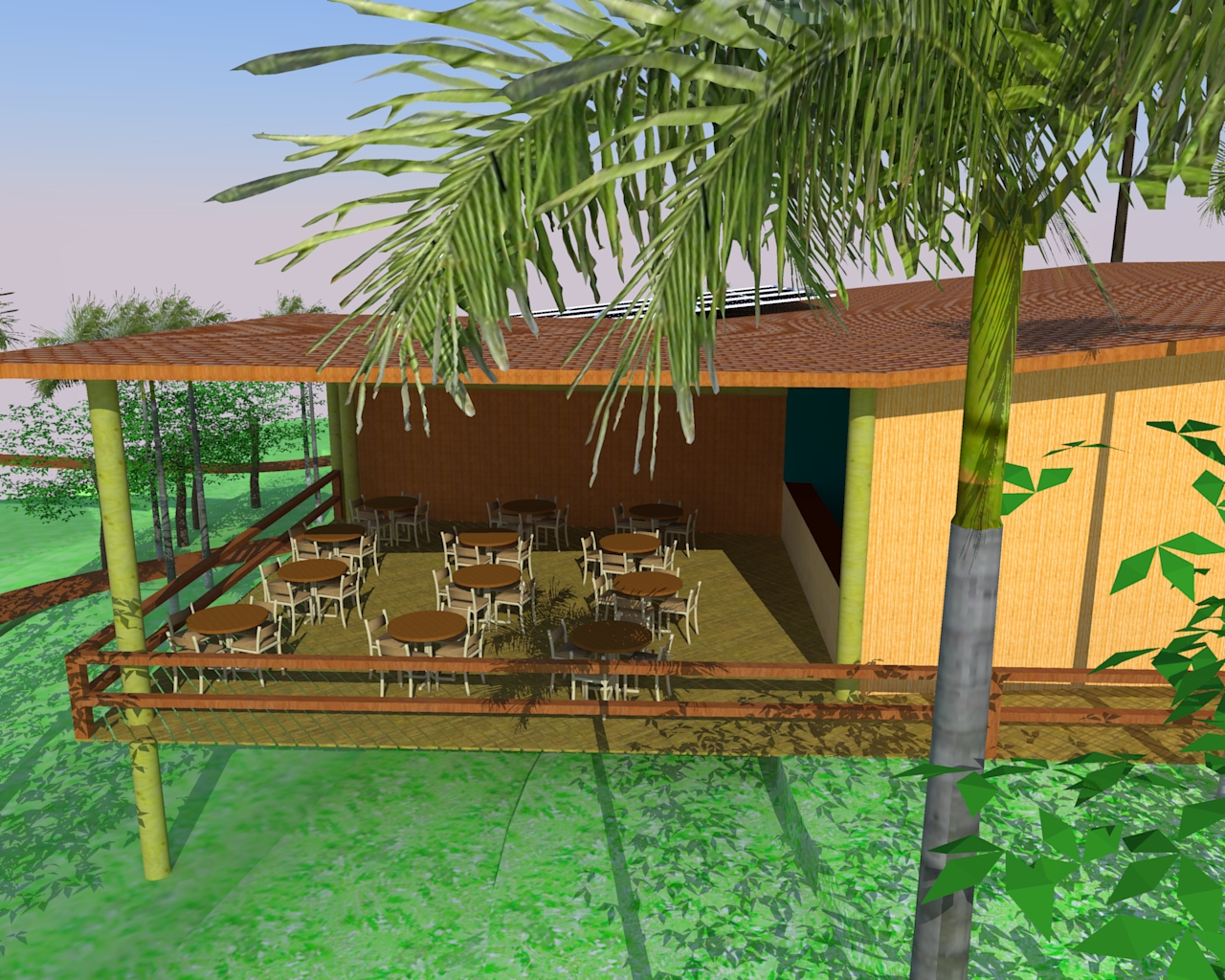 ESPAÇOS ELEVADOS SOBRE PILOTIS PARA DIMINUIR O CONTATO COM O SOLO DA ÁREA E AGREDIR MENOS A NATUREZA
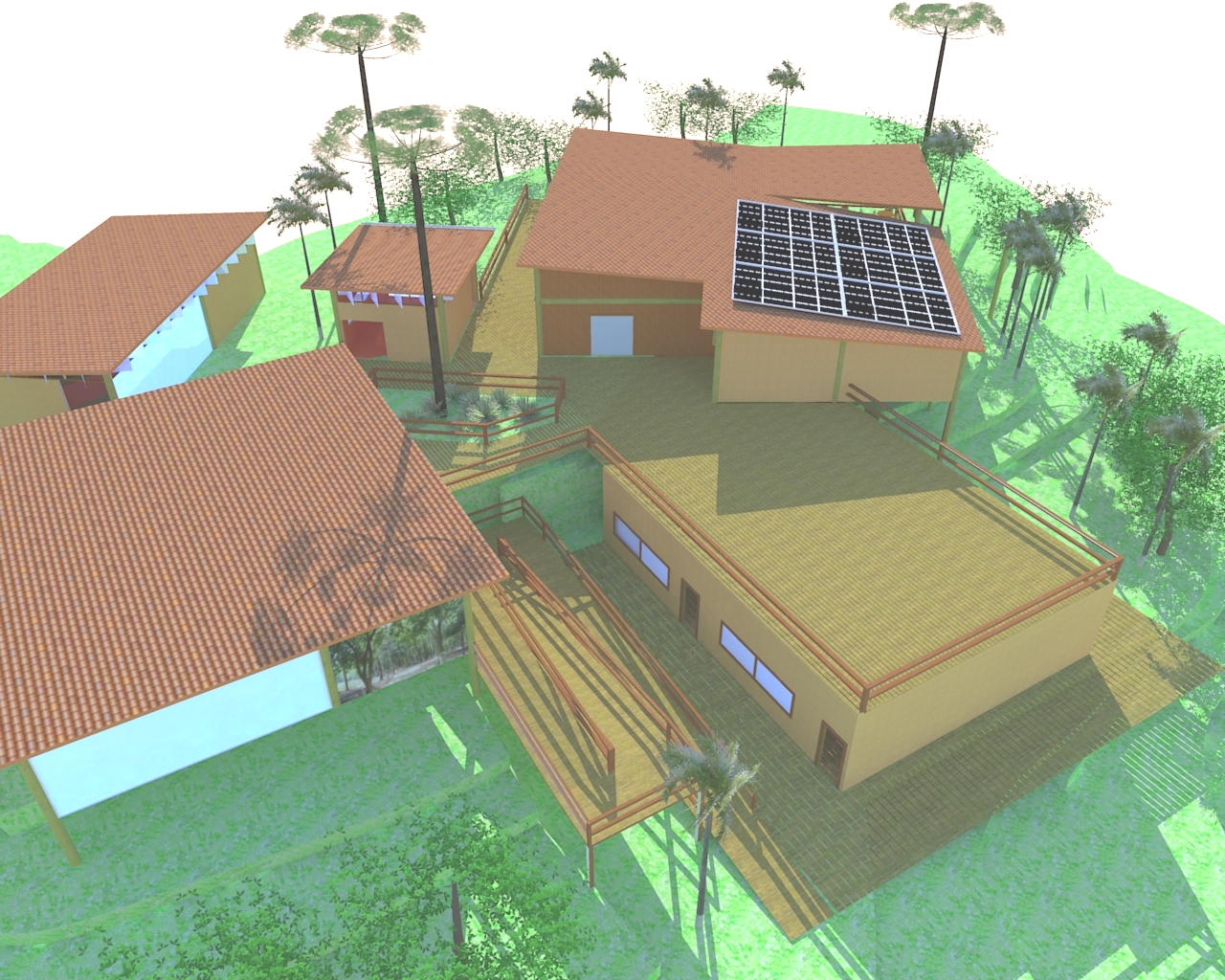 TELHADOS COM FORMAS SIMPLES, COM APENAS UMA SUPERFÍCIE PARA FACILITAR A CAPTAÇÃO DE AGUA DA CHUVA E POR CONSEQUÊNCIA O SEU ARMAZENAMENTO.
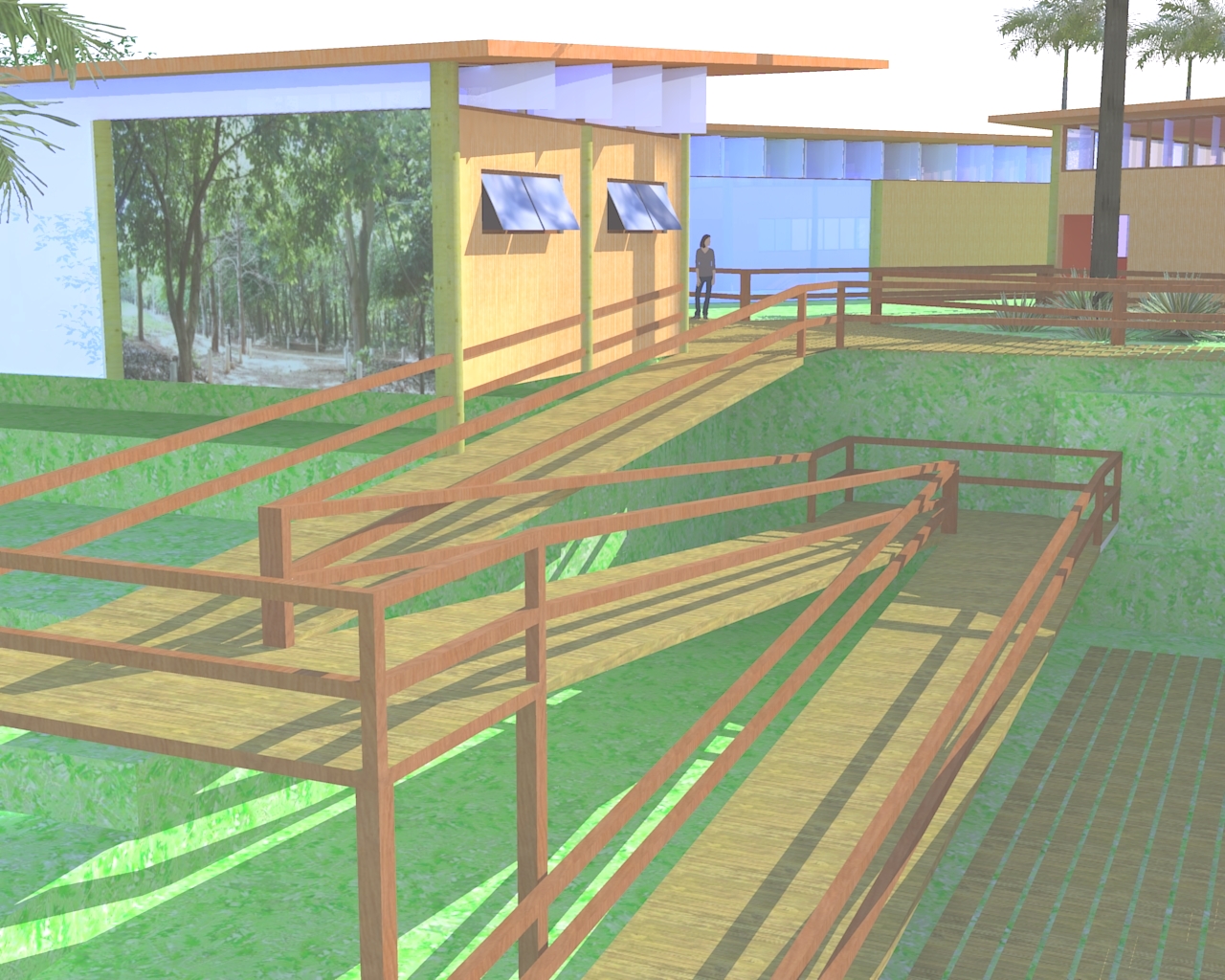 RAMPAS PARA TORNAR TODO O TRAJETO DO CENTRO ACESSIVEL.
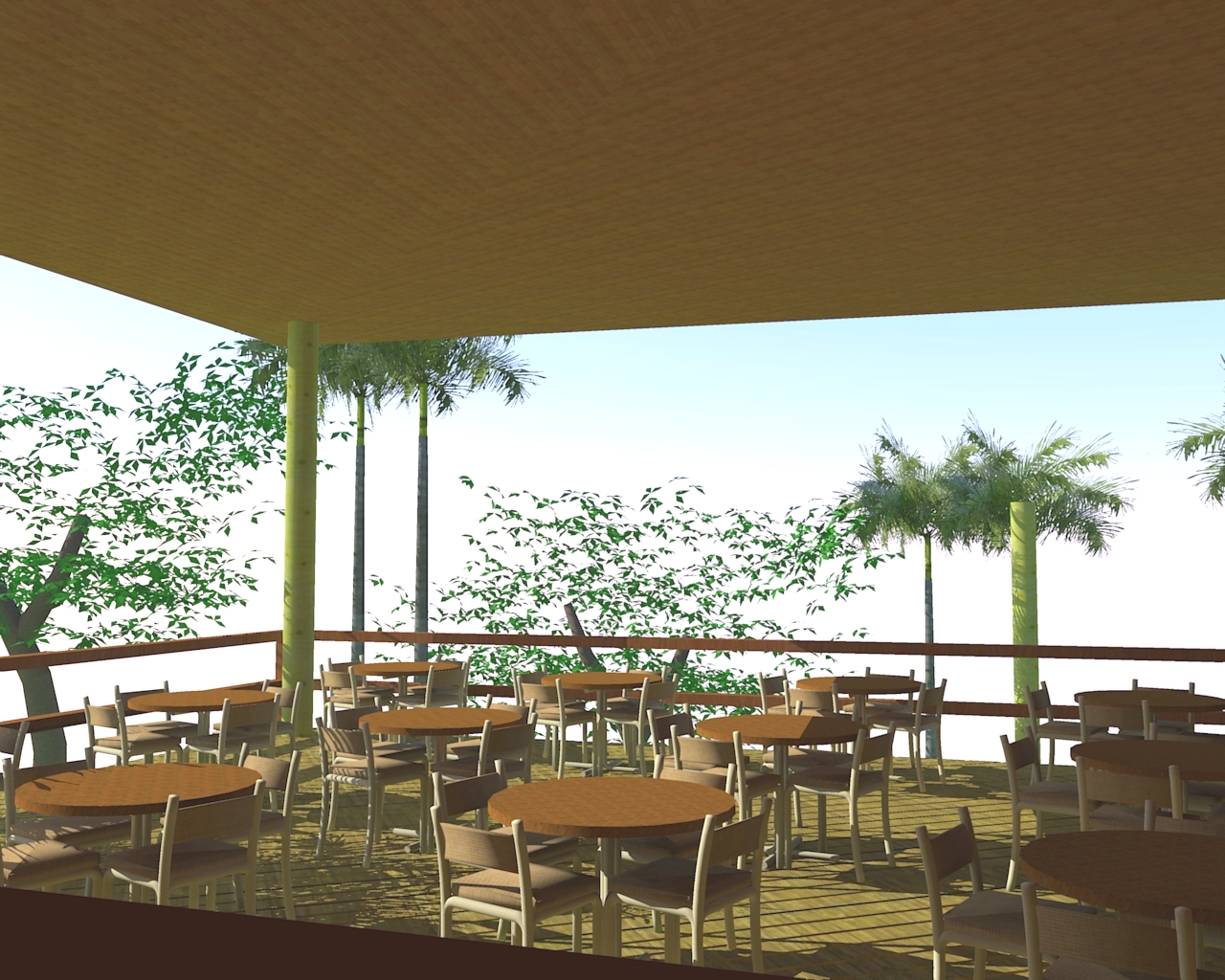 ESPAÇOS ABERTOS COM VISTA PARA A NATUREZA